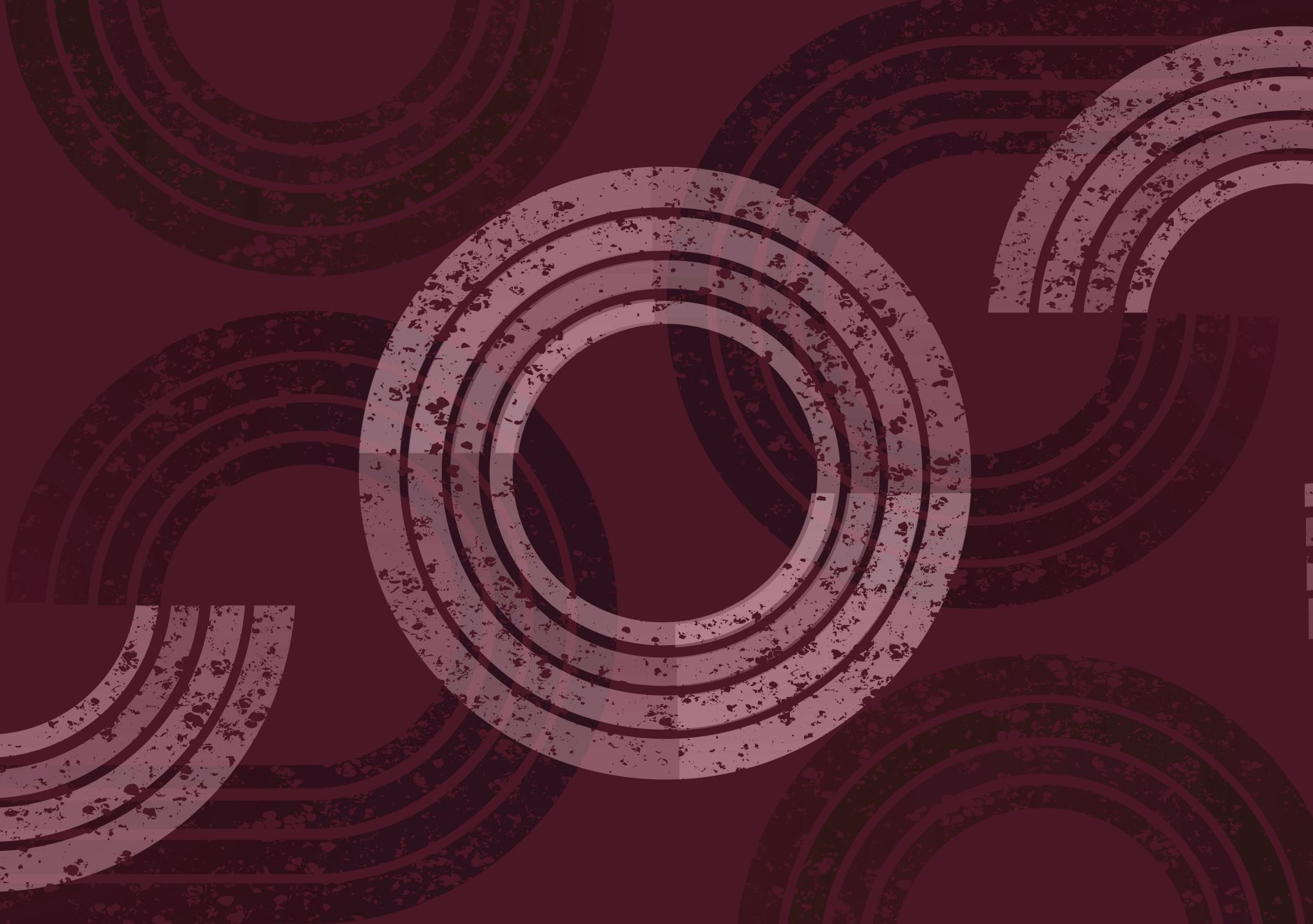 CONTROL LOCAL DEL FLUJO SANGUÍNEO A CORTO PLAZO
Dr. César Morataya
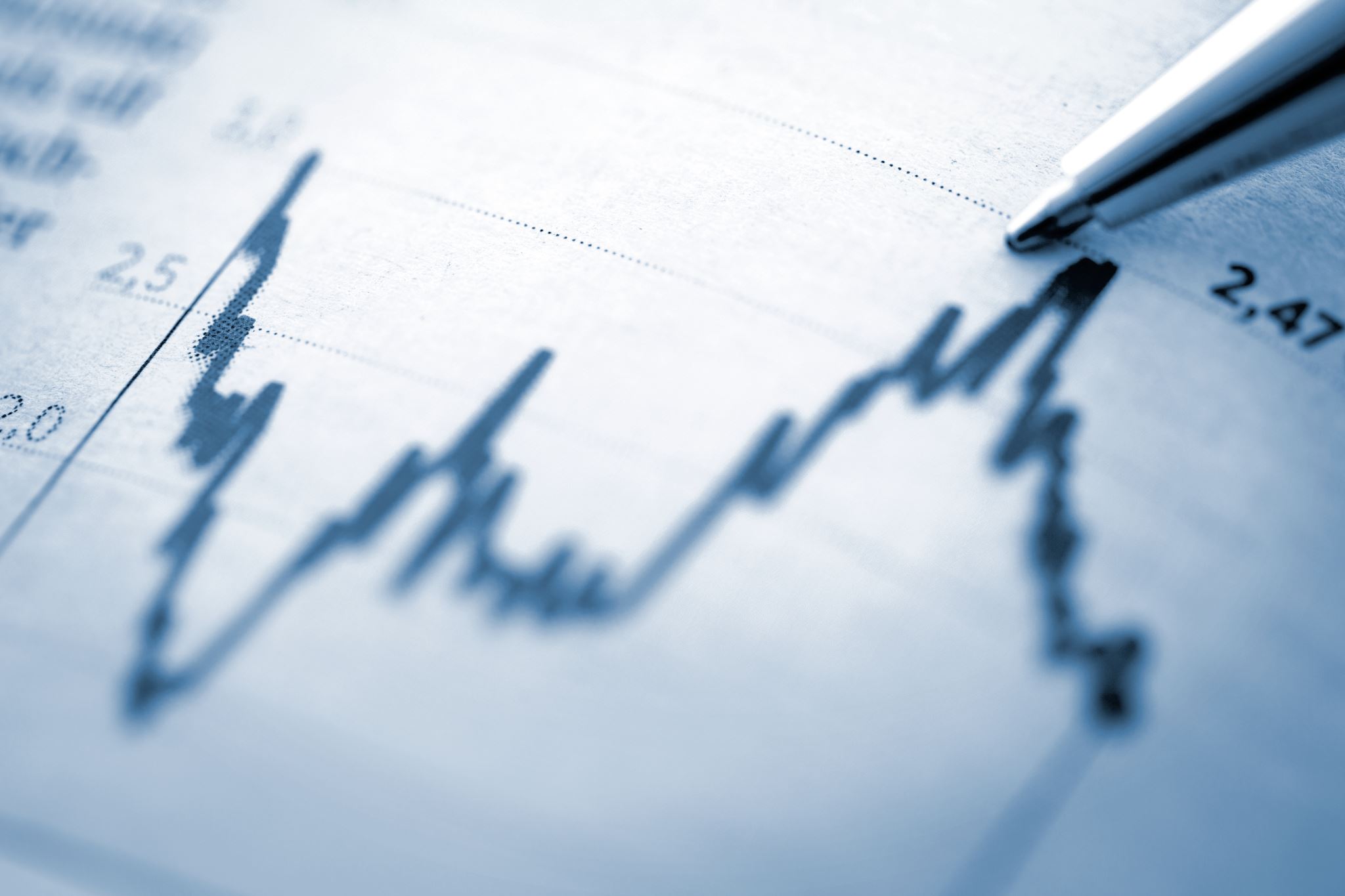 TEMAS
CONTROL LOCAL DEL FLUJO SANGUÍNEO, EN RESPUESTA A NECESIDADES TISULARES.
IMPORTANCIA DE LA BAJA DISPONIBILIDAD DE OXÍGENO
RELACIÓN DEL FLUJO SANGUÍNEO Y LA PRESIÓN ARTERIAL
EJEMPLOS DEL CONTROL DEL FLUJO
CONTROL DEL FLUJO POR FACTORES ENDOTELIALES
6/30/2023
Sample Footer Text
2
CONTROL DEL FLUJO SANGUÍNEO DE ACUERDO A LAS NECESIDADES
O2   CO2
NUTRIENTES
H+
6/30/2023
Sample Footer Text
3
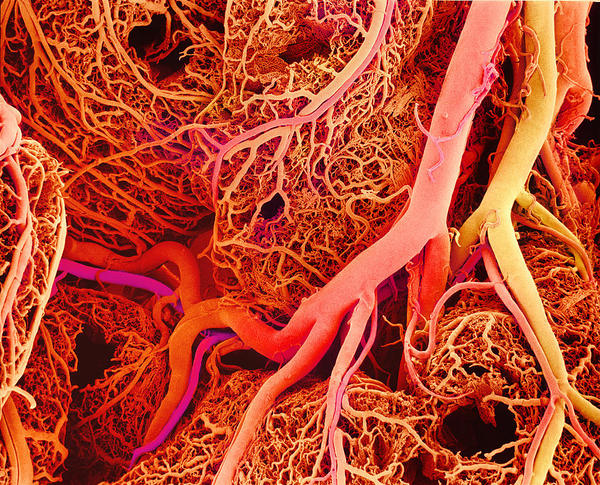 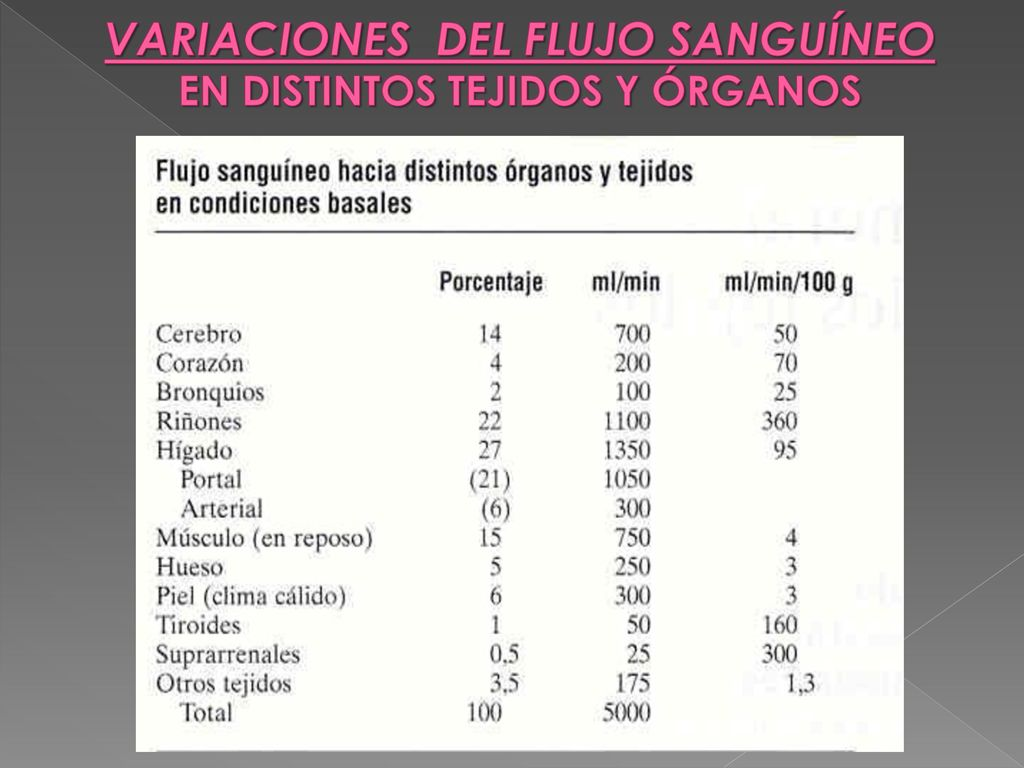 ¿PORQUÉ NO SE PROPORCIONA UN FLUJO ALTO EN TODOS LOS ÓRGANOS Y TEJIDOS, DE TAL FORMA QUE SEA SUFICIENTE PARA CUBRIR TODAS LAS NECESIDADES METABÓLICAS?
IMPORTANCIA
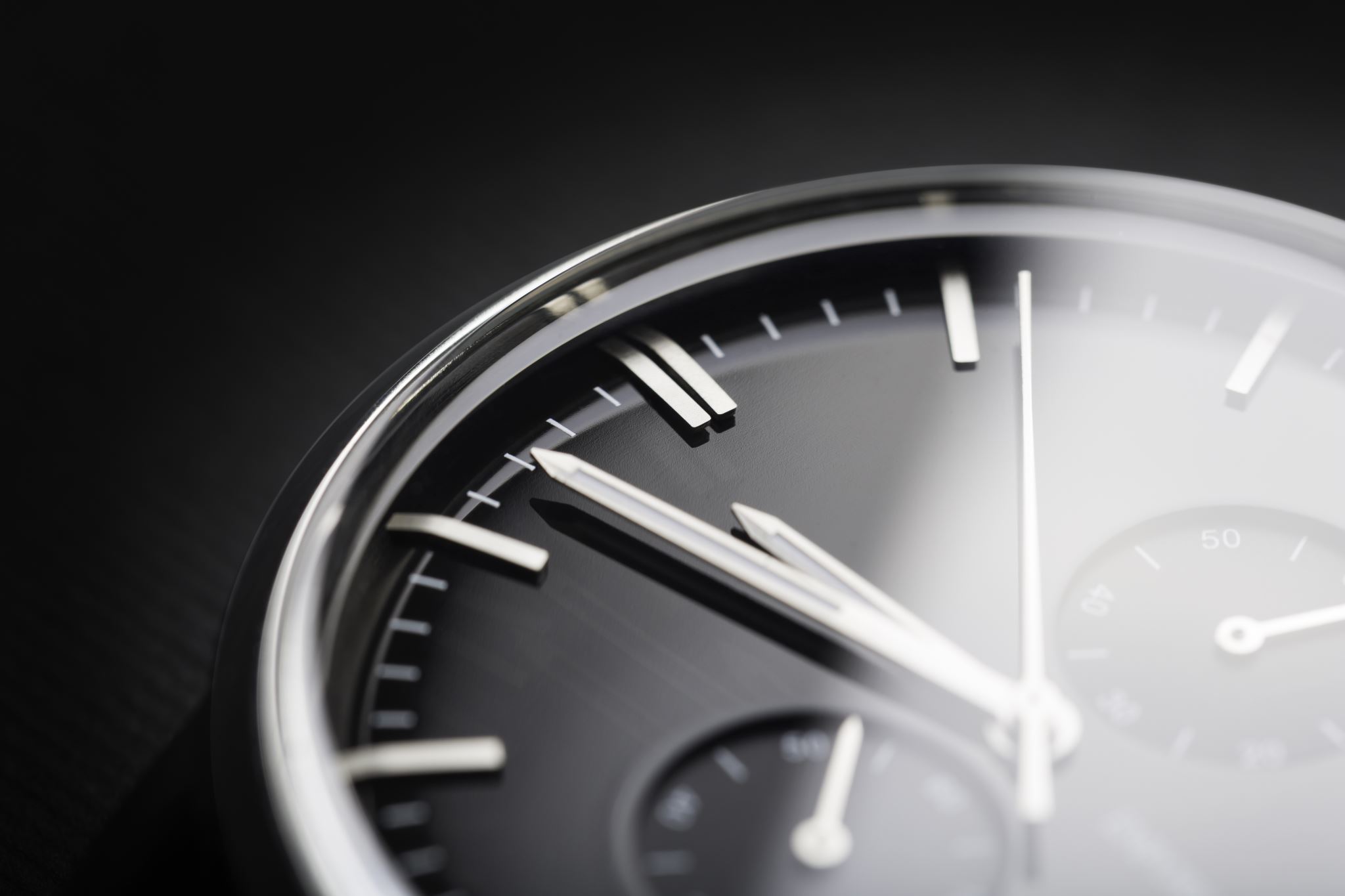 MECANISMOS DE CONTROL Y REGULACIÓN
CONTROL A CORTO PLAZO: se da por una vasoconstricción o vasodilatación local de las meta-arteriolas y esfínteres precapilares. Tiempo de segundos a minutos
CONTROL A LARGO  : Incremento o descenso del tamaño físico y el número de vasos sanguíneos. Tiempo, días semanas o hasta meses.
CONTROL A CORTO PLAZO DEL FLUJO SANGUÍNEO
INCREMENTA EL METABOLISMO 8 VECES
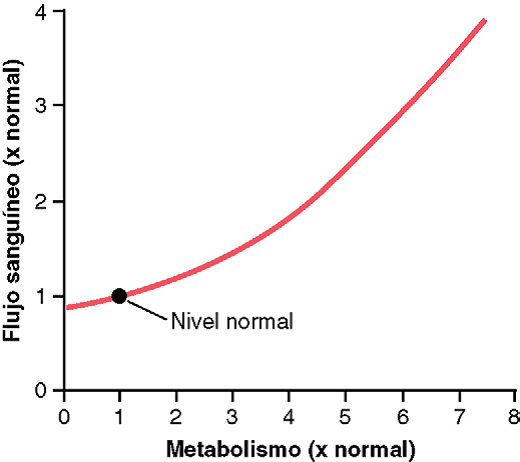 EL FLUJO INCREMENA 4 VECES
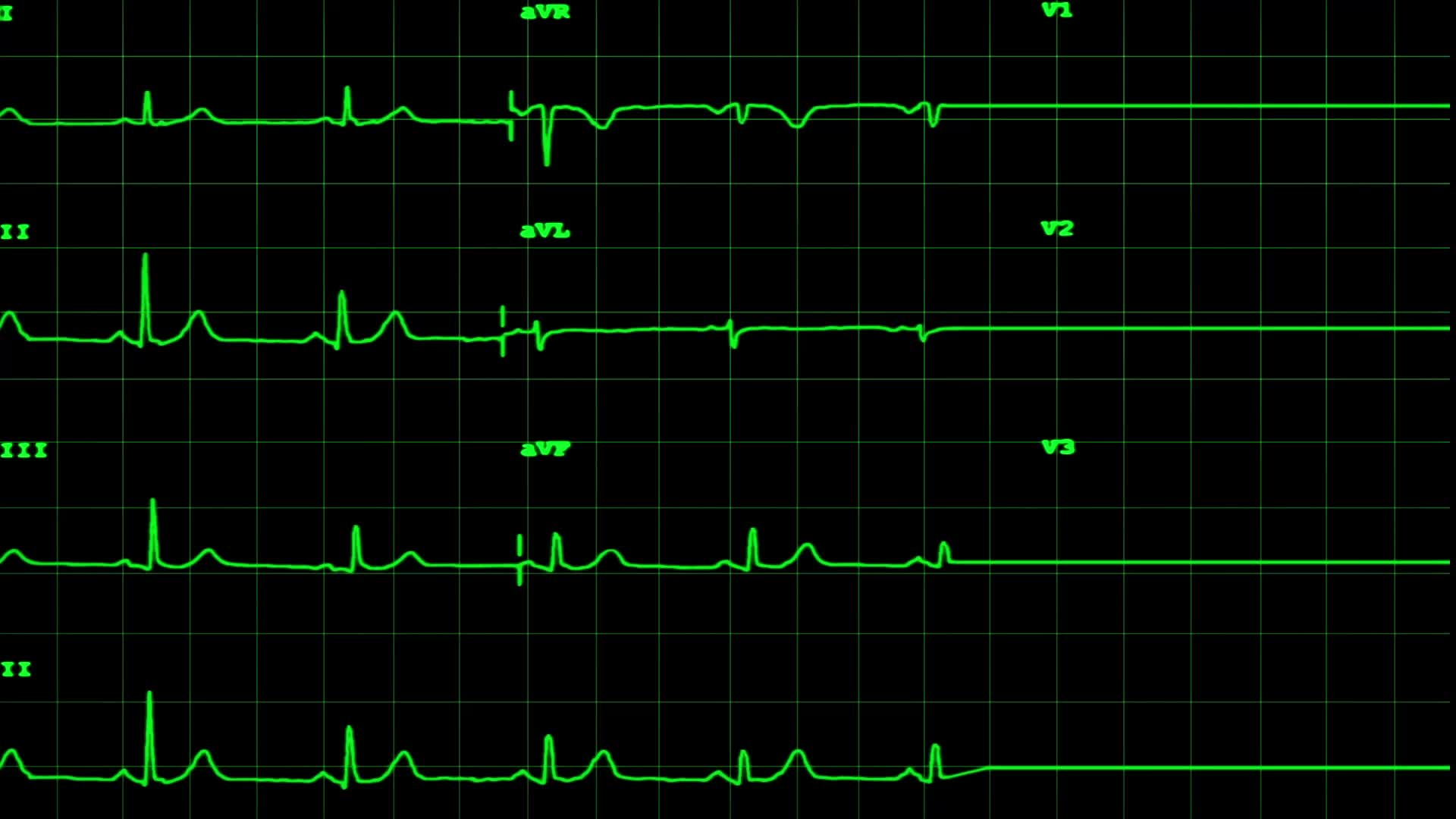 DISPONIBILIDAD DE OXÍGENO EN LOS TEJIDOS
DISPONIBILIDAD DE OXÍGENO REDUCIDA, AUMENTO DEL FLUJO SANGUÍNEO
OXÍGENO INDISPENSABLE PARA EL FUNCIONAMIENTO Y SUPERVIVENCIA CELULAR
EL FLUJO SANGUÍNEO TISULAR AUMENTA, CUANDO DISMINUYE LA DISPONIBILIDAD DE OXÍGENO
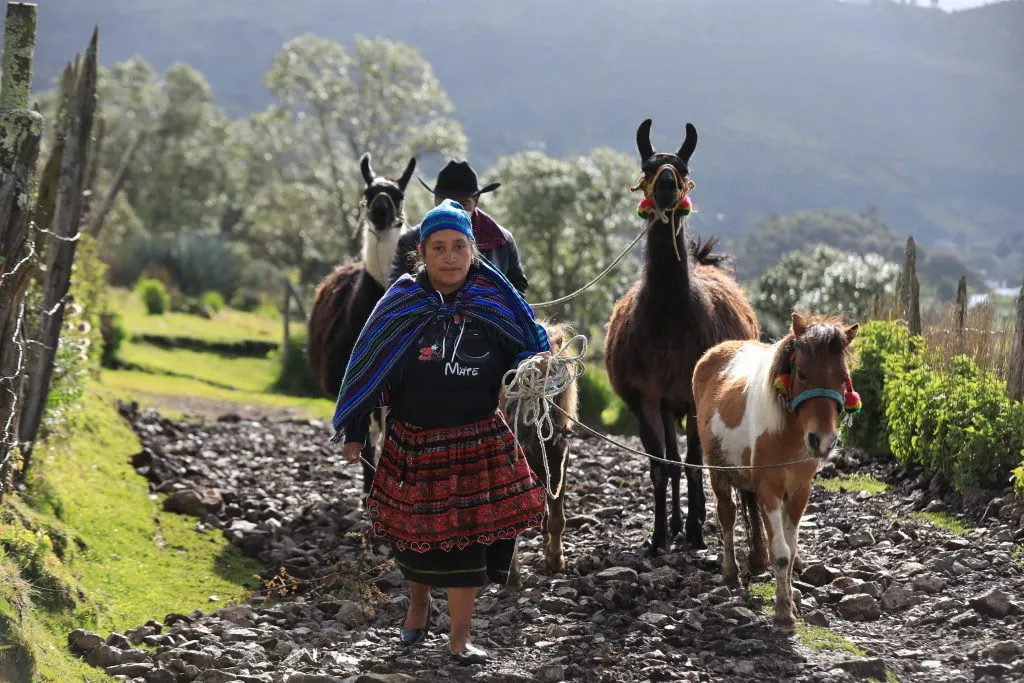 EJEMPLOS
PERSONAS QUE VIVEN A UNA GRAN ALTITUD.
NEUMONÍA
INTOXICACIÓN POR MONÓXIDO DE CARBONO
INTOXICACIÓN POR CIANURO
TEORÍAS DEL CONTROL DEL FLUJO A CORTO PLAZO
TEORÍA VASODILATADORA
TEORÍA DE FALTA DE OXÍGENO
TEORÍA VASODILATADORA
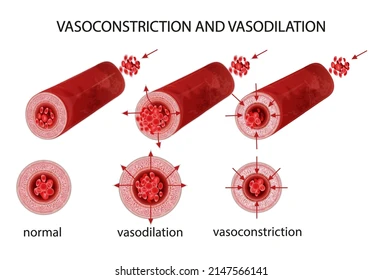 A MAYOR METABOLISMO O MENOR DISPONIBILIDAD DE OXÍGENO O NUTRIENTES, MAYOR SERÁ LA FORMACIÓN DE SUSTANCIAS VASODILATADORAS EN LA CÉLULA
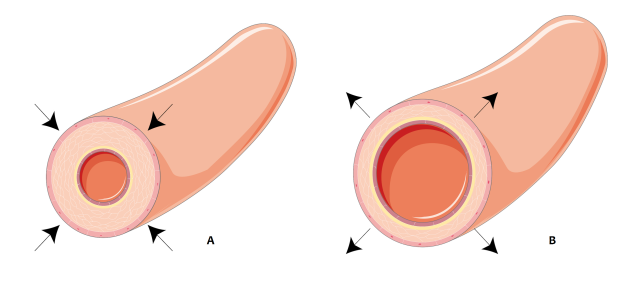 VASODILATADORES
HISTAMINA
ADENOSINA
CO2
COMPUESTOS DE FOSFATO DE ADENOSINA
POTASIO HIDRÓGENO
TEORÍA DE FALTA DE OXÍGENO
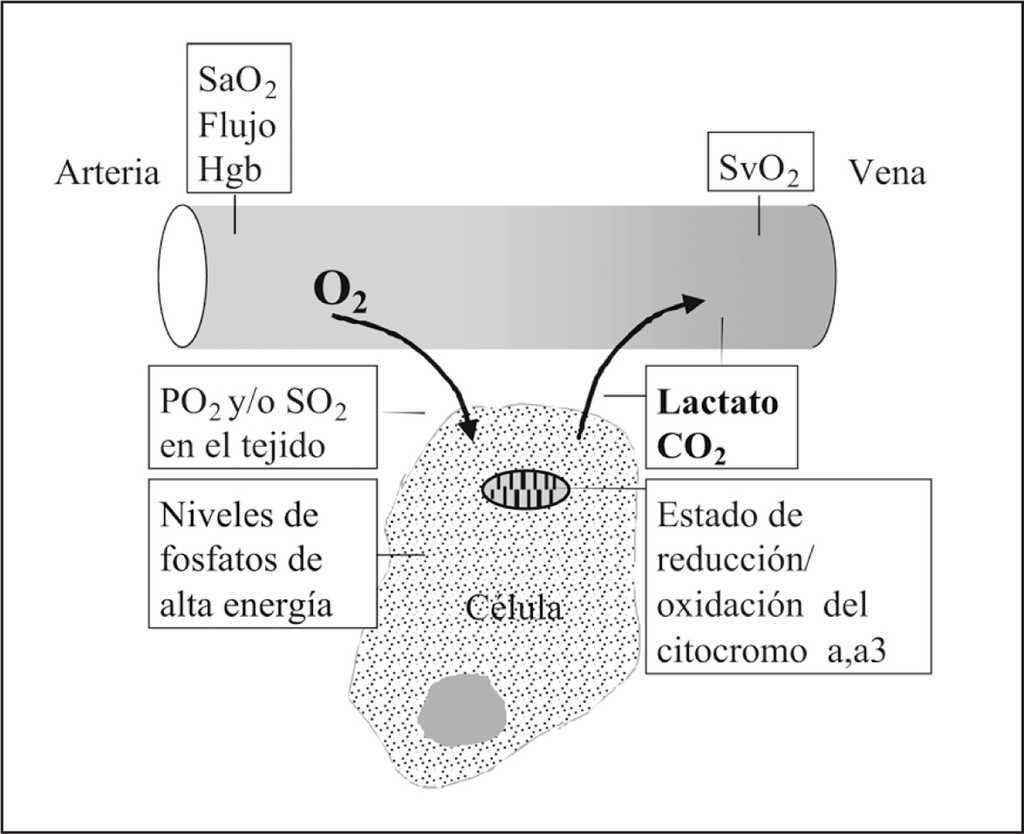 SEGÚN LOS FISIÓLOGOS ES LA MÁS ACEPTADA, TAMBIÉN SE INVOLUCRA LA ALTA DE NUTRIENTES, ADEMÁS DEL OXÍGENO
TEORÍA DE FALTA DE OXÍGENO
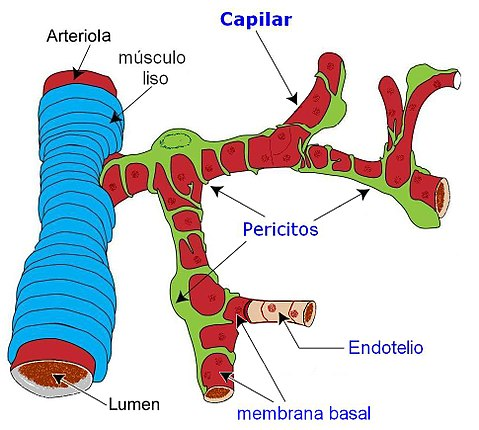 MIENTRAS HAY ALTA CONCENTRACIÓN DE OXÍGENO, EL MÚSCULO LISO DE LAS ARTERIOLAS SE MANTIENE CONTRAÍDO.
AL DISMINUIR LA CONCENTRACIÓN DE OXÍGENO, EL MÚSCULO LISO NO ES CAPAZ DE CONTRAERSE, SE MANTIENE RELAJADO, LA ARTERIOLA SE DILATA.
PARA CONTRAERSE EL MÚSCULO LISO ADEMÁS DEL ATP NECESITA
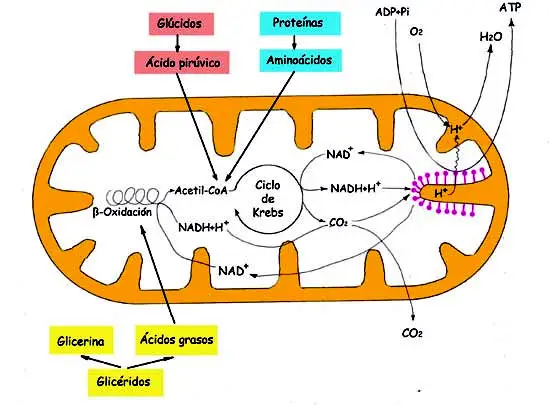 GLUCOSA
AMINOÁCIDOS
ÁCIDOS GRASOS
TIAMINA, NIACINA, RIBOFLAFINA
EJEMPLOS ESPECIALES DEL CONTROL DEL FLUJO SANGUÍNEO LOCAL
HIPEREMIA
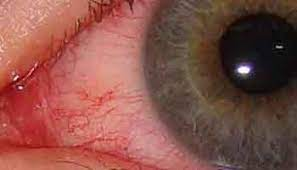 AUMENTO DEL FLUJO DE SANGRE EN UN TEJIDO U ÓRGANO
HIPEREMIA REACTIVA
HIPEREMIA
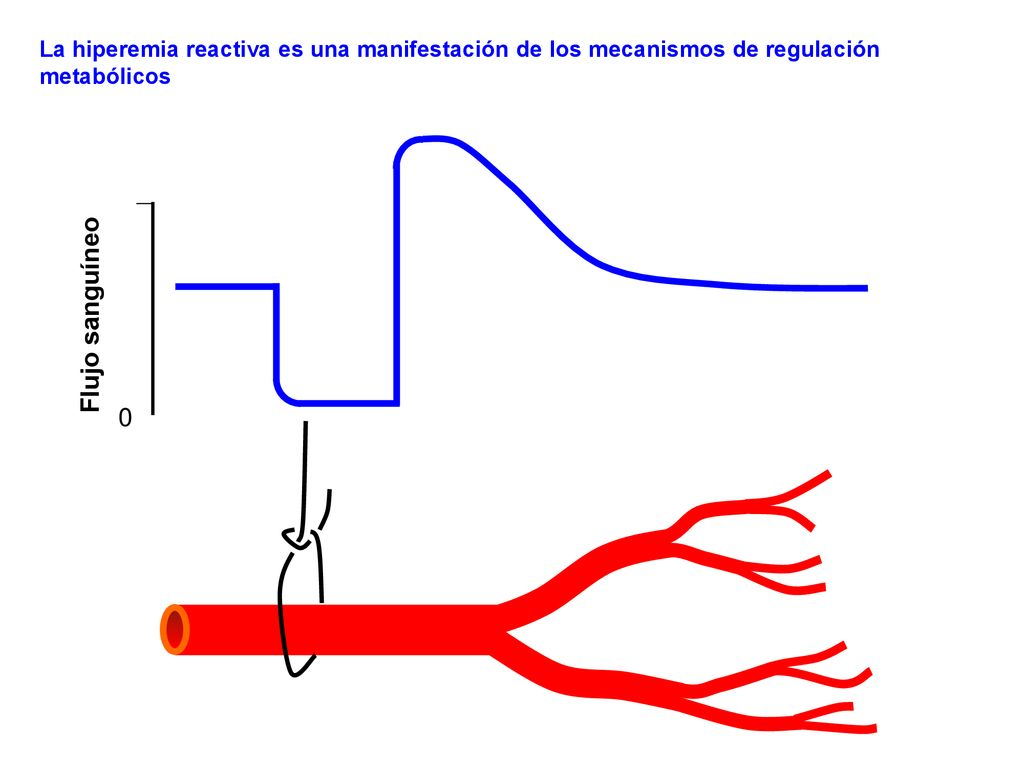 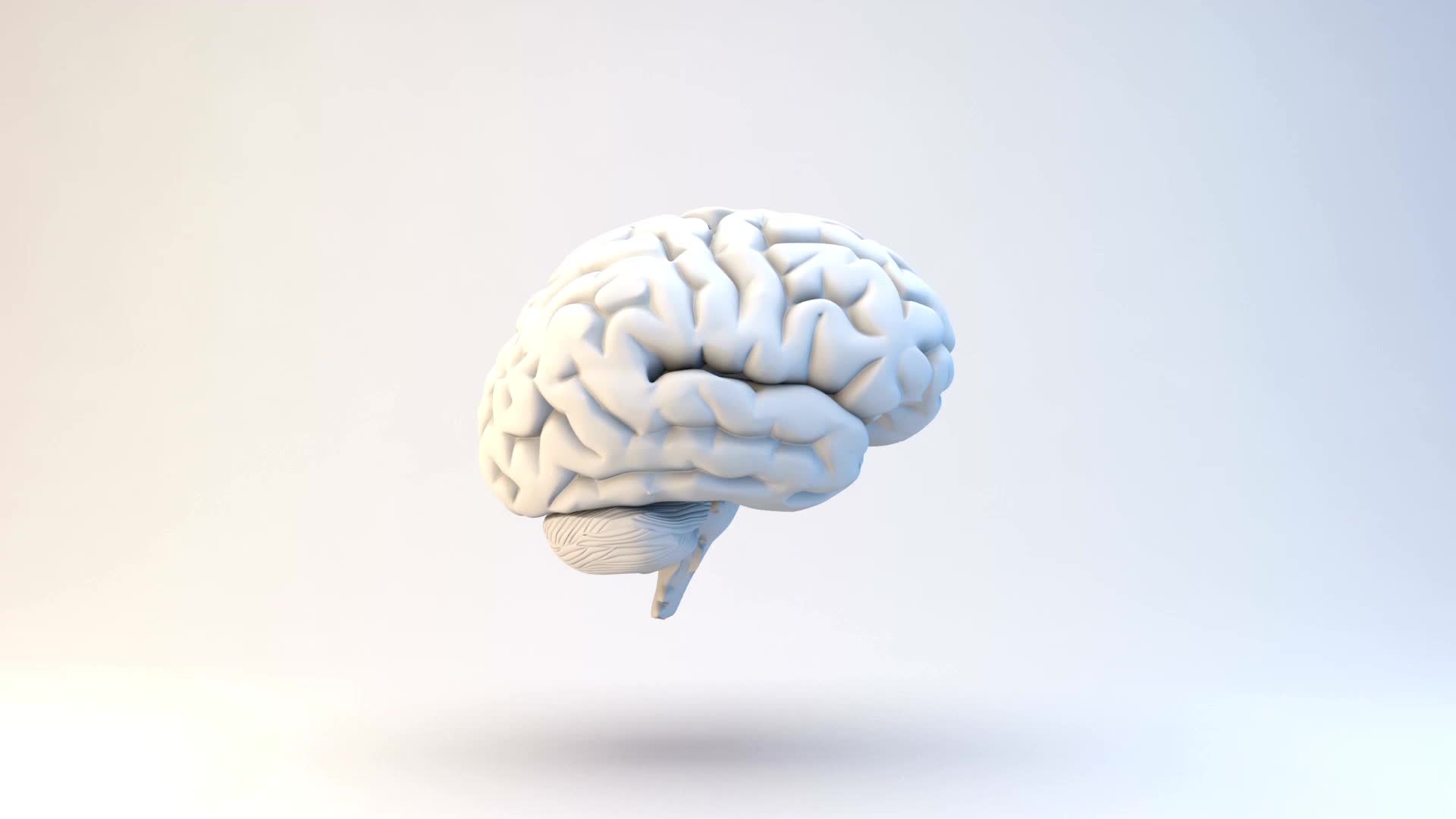 HIPEREMIA ACTIVA
OCURRE CUANDO AUMENTA LA TASA METABÓLICA TISULAR
MÚSCULO QUE HACE EJERCICIO
GLÁNDULA EN PERÍODO DE HIPERSECRECIÓN
CEREBRO AL AUMENTAR LA ACTIVIDAD MENTAL
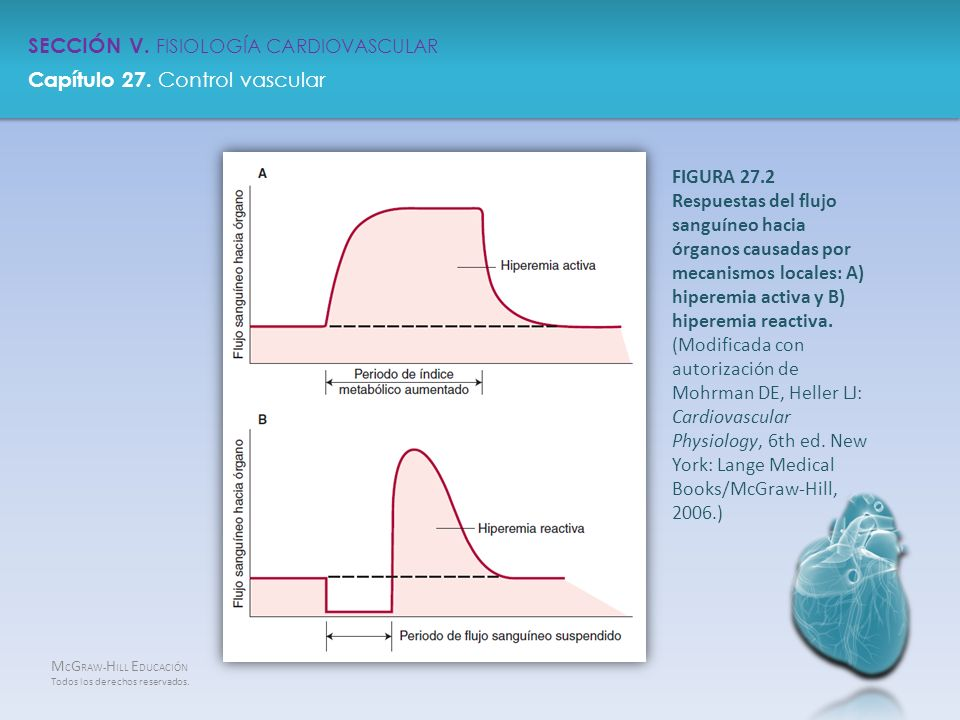 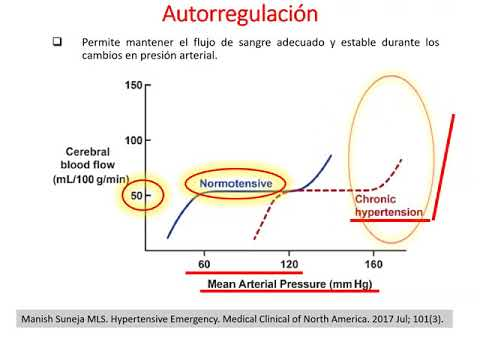 REGULACIÓN DEL FLUJO DURANTE CAMBIOS DE LA PRESIÓN ARTERIAL
Al aumentar la presión arterial en cualquier tejido, aumenta inmediatamente el flujo sanguíneo
Pero en menos de 1 minuto, el flujo vuelve a la normalidad, incluso cuando la P.A. se mantenga elevada, a esto se le llama AUTOREGULACIÓN.
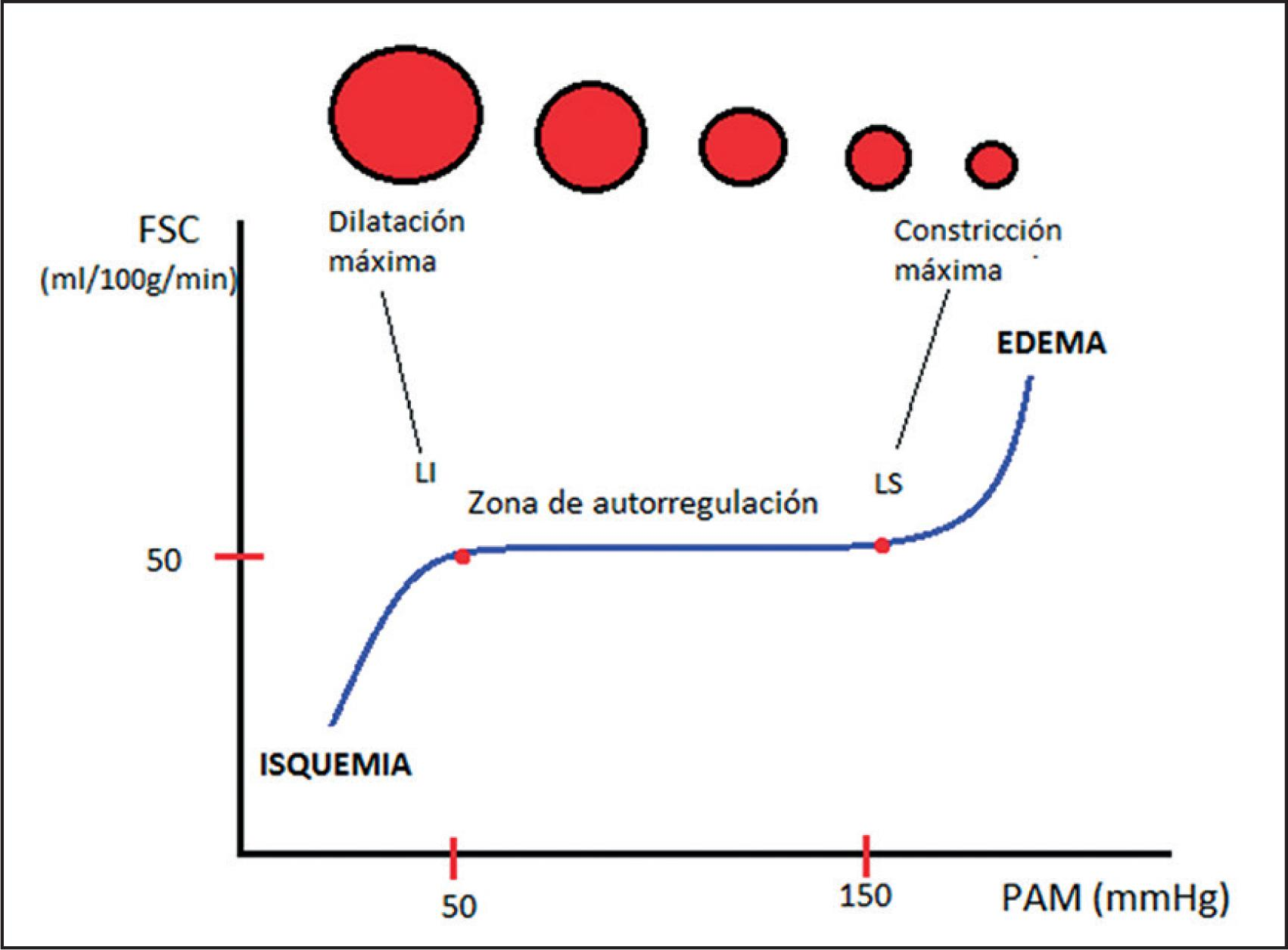 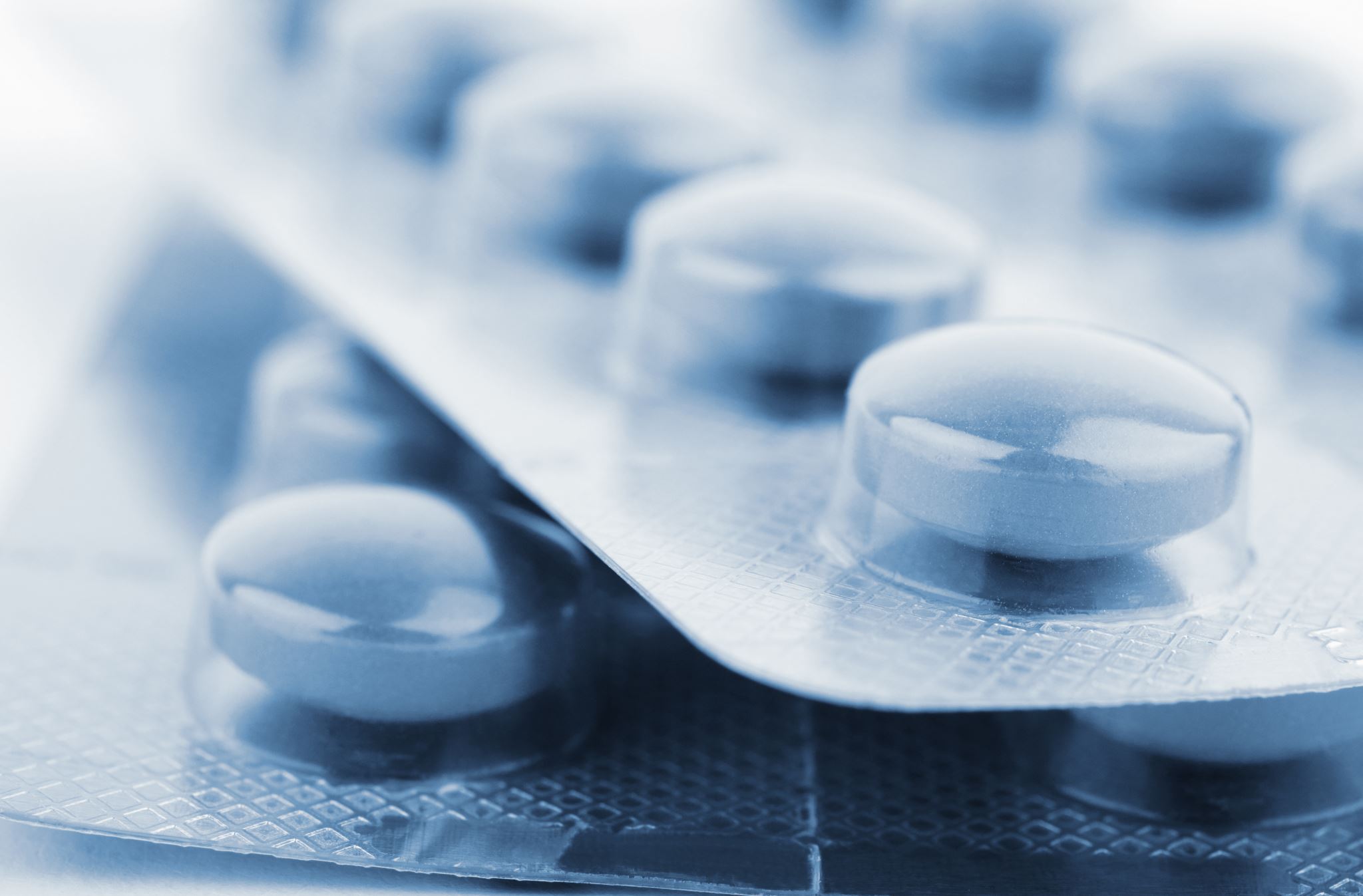 AUTOREGULACIÓN-DOS TEORÍAS
METABÓLICA: Cuando la presión se eleva, el exceso de flujo proporciona demasiado oxígeno y nutrientes. Con lo que limpia, barre o lava las sustancias vasodilatadoras liberadas por los tejidos, provocando una vasoconstricción del vaso y retorno del flujo a la normalidad (Ej. O2)
MIÓGENA: Al aumentar la presión arterial, existe una mayor fuerza o presión sobre las paredes del vaso, se estiran las membranas y el estiramiento desencadena una despolarización seguida de un potencial de acción, aumenta el Ca ++ celular del músculo, causando una contracción, disminuyendo el flujo.
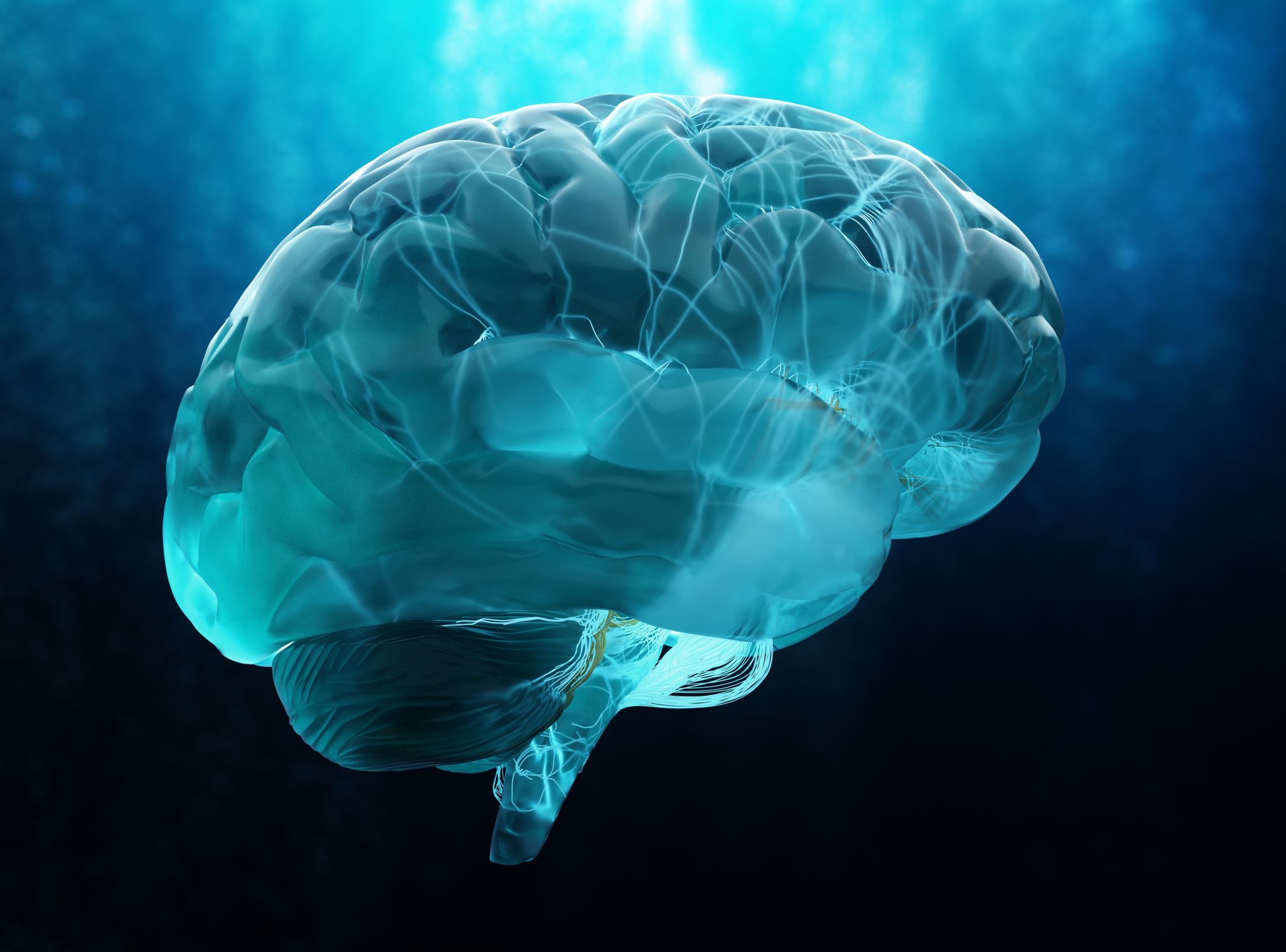 MECANISMOS ESPECIALES DE CONTROL DE FLUJO.
RIÑONES: Se controla por retroalimentación negativa, cuando se filtra demasiado líquido de la sangre, por retroalimentación negativa se contraen las arteriolas.
CEREBRO: Además del oxígeno, el cerebro controla su flujo por concentraciones de Co2 e iones de Hidrógeno, el aumento de cualquiera de ellos dilata las arterias cerebrales.
PIEL: Relacionado estrechamente con la temperatura, cuando hay calor existe vasodilatación y cuando hay frío vasoconstricción
Endotelina
Óxido nítrico
CONTROL DEL FLUJO POR MEDIO DE FACTORES DE ORIGEN ENDOTELIAL
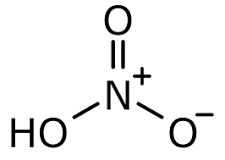 ÓXIDO NÍTRICO
Vasodilatador liberado por las células endoteliales sanas
Factor de relajación más importante de origen endotelial
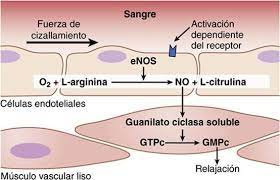 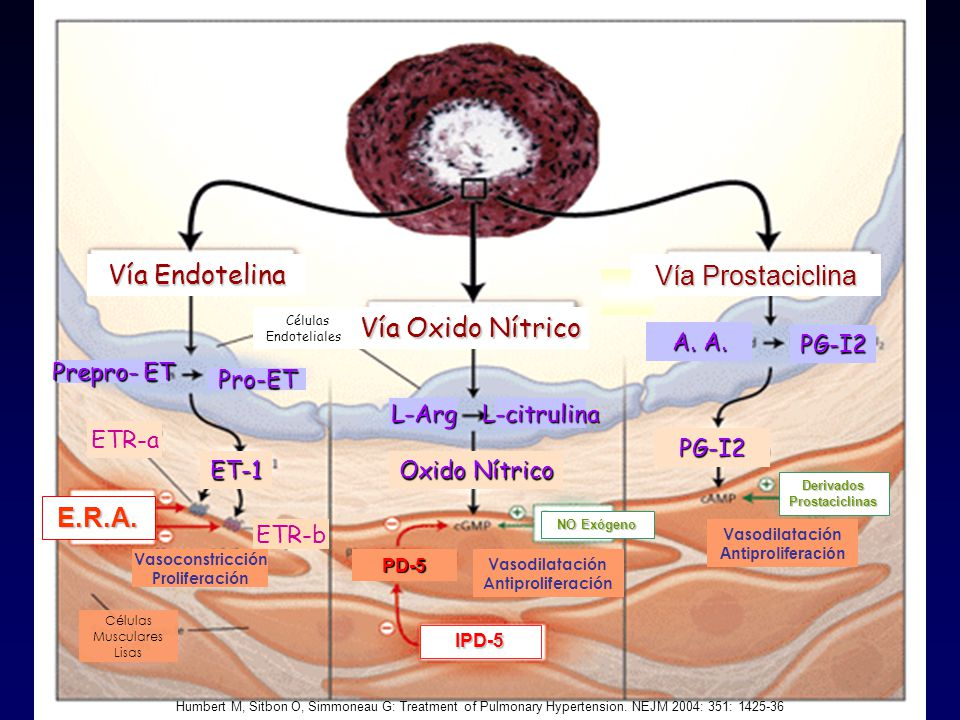 ENDOTELINA
Vasoconstrictor potente, liberado por las células endoteliales dañadas
Presente en todos los vasos sanguíneos
Su producción aumenta cuando el endotelio de los vasos sanguíneos está dañado, golpe, químico, cualquier noxa. Ayuda a evitar una hemorragia extensa de arterias de hasta 5 mm de diámetro en caso de lesiones vasculares.
La hipertensión arterial, daña las células endoteliales y en consecuencia se libera endotelina
GRACIAS
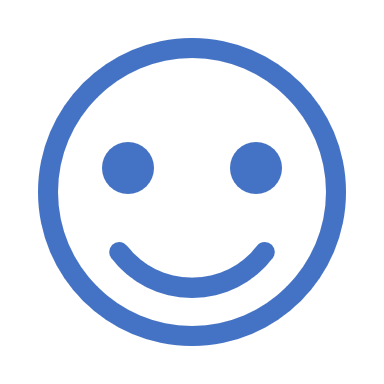